Homeowners in Distress: Preventing Foreclosures Strategies to Help Homeowners
J. Michael Collins & Deb Neubauer
University of Wisconsin Cooperative Extension
October 20, 2010
Overview
Current issues
Data on foreclosure
WHPE educational materials
Strategies
Dane County Case Study
Nationally Expecting Wave of Foreclosures Soon…
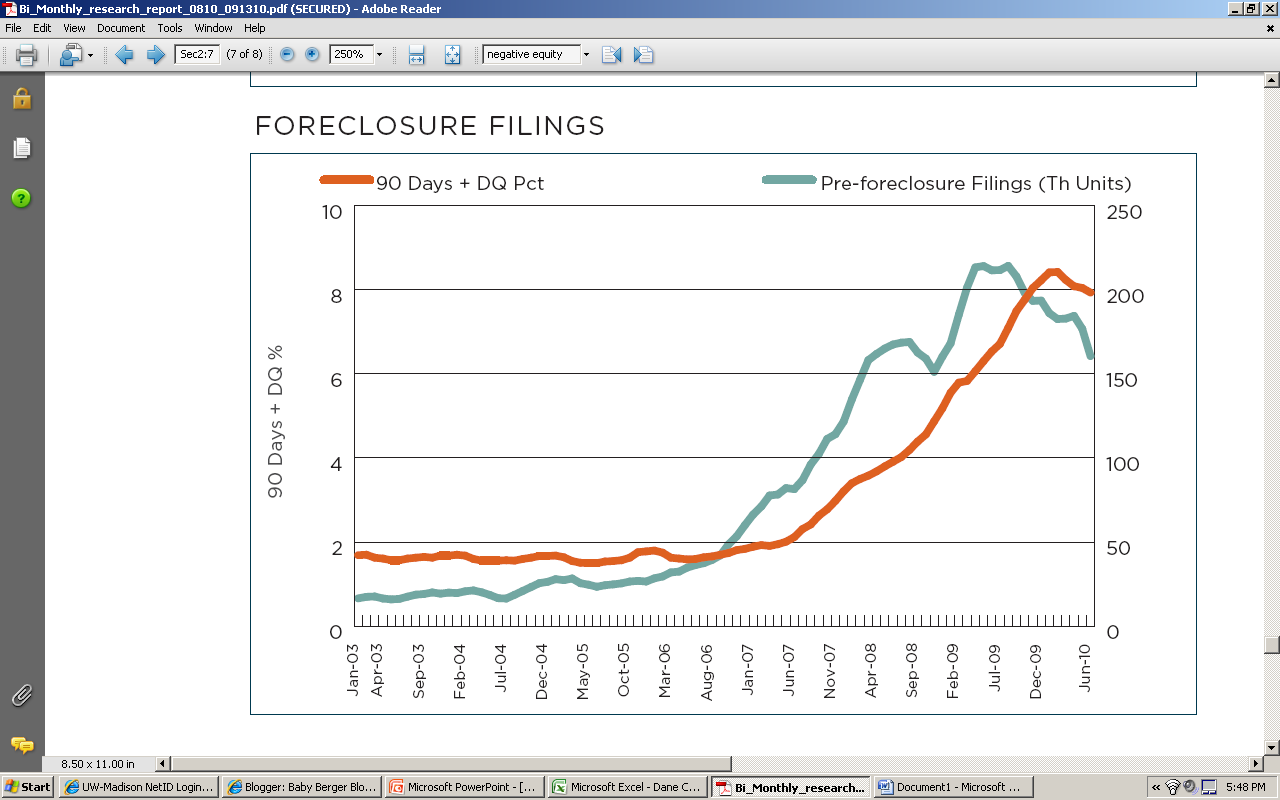 CoreLogic, formerly First American Corporation, www.corelogic.com
Distressed Sales Rising
National Home Sales by Segment
CoreLogic, formerly First American Corporation, www.corelogic.com
Who is Affected?
High Area Unemployment Correlated with REOs
Data for Wisconsin
http://www.uwex.edu/ces/cced/economies/communityindicators/Indicators_Links.cfm#q2_2010
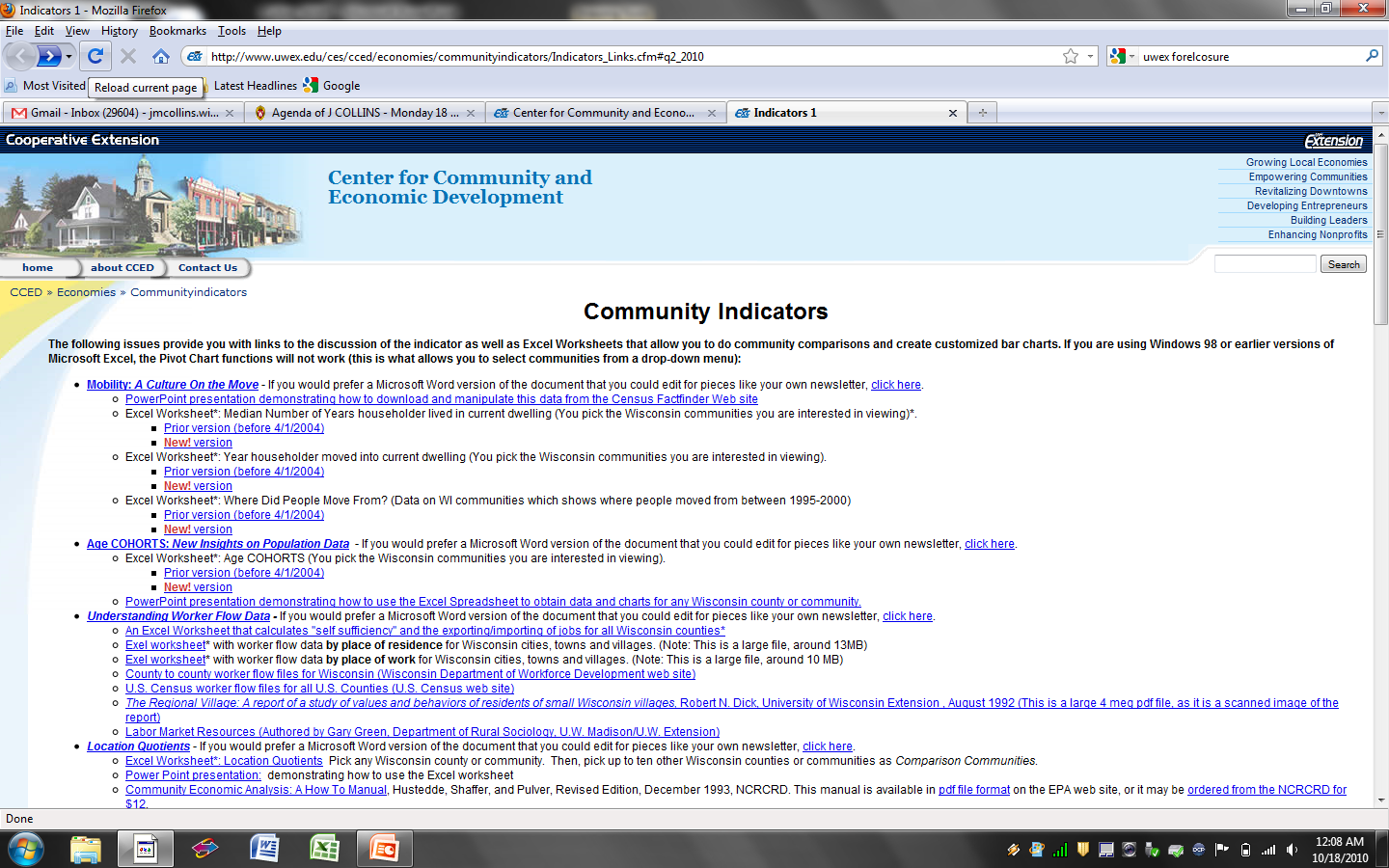 Common Themes of Interviews with People in Foreclosure Process
School aged kids – minimize disruption
Relationship issues
Pride management with family & peers
Lack of trust in institutions 
Some exceptions for ‘helpful’ counselors / agencies
Communication / Education is challenge
Lack internet, limited phone, time constrained
Interest in budgeting (reformed spendthrifts)
Financially Strapped
“I am on unemployment and I am about ready to declare bankruptcy.  I can’t do consumer credit counseling b/c I am not employed.  All my unemployment checks go toward paying my two mortgages.  I am $19k in debt. I would like to save but I need to work in order to save.”
	- married woman in 40s

By late delinquency (180+ days)
Tapped out family
Cashed in / borrowed from 401k
Austerity budgeting
Emotional Toll
“I had a job where I could work overtime when I wanted.  So I bought a lot of toys (motorcycle, trucks, etc.).  Then they got repossessed.  I found it devastating.  It was so embarrassing.  Now I have one vehicle – the one that is most practical – and it is hard.  I did not realize my unemployment would be so long.  I did not think it would happen to me.” – male in 50s

Unwilling to reveal extent of needs
Not seeking advice in community
Hard to Reach / Not Accessing Information
“I have access to the internet through the library.  I simply cannot afford it at home. There is a lot of waiting and stuff so it makes it difficult. I do have an internet account at work but limited so I can’t really do a search at work.”  
Single mother in 30s

Reaching people – phone, mail, web – all limited
When during the month are people looking for help?
Source: MortgageKeeper.org, September 2010 Referrals by Counselors
Most Common: Food, Job, Utilities
Source: MortgageKeeper.org, 2009-2010 Referrals by Counselors
Typology of Consumers in Distress (Negative Trigger Events)
Income disruption, but potential to work
Job loss/cutback (relocation options)
Divorce (child support issues)
Widow/er (may have limited work options)
Disability
Chronic (DI application process)
Health crisis
Acute or ongoing expenses (medical debt management)
Investor (not all are speculators) 
tenant eviction issues 
subsidized units
Small business failure (non-real estate)
Sale / bankruptcy (special issues if farm)

Strategic defaulters
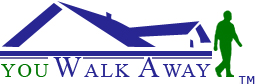 Providing Services
Prevention
People not in default, but worried
Early Intervention
Missed 1-2 payments
Late Intervention
Missed 3+ payments
Transitional Support
Short sale or foreclosure auction
Early Intervention is the Ideal
Source: Collins & Schmeiser, 2010
http://fyi.uwex.edu/whpe/
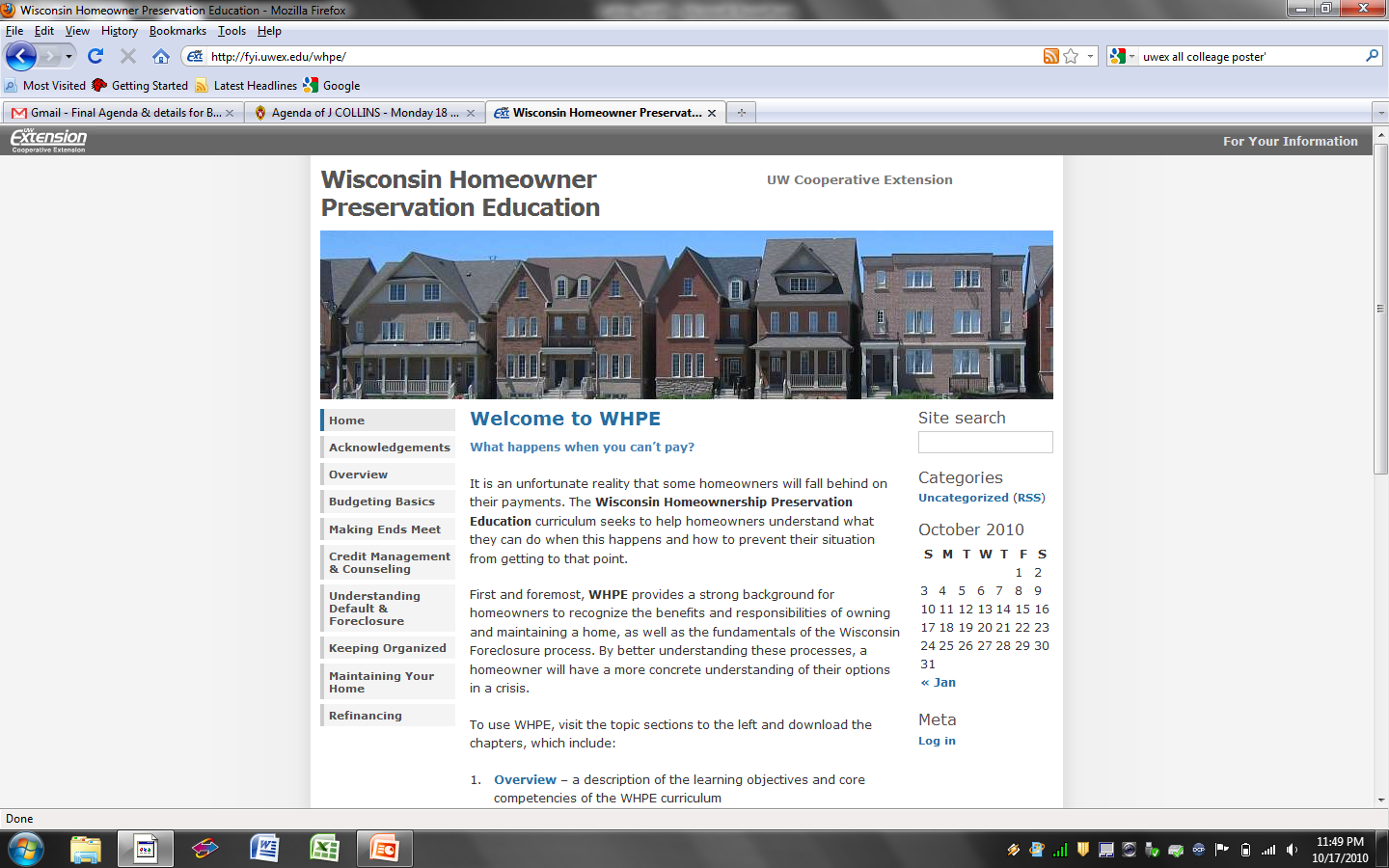 WHPE Themes
Financial Issues of Owning a Home 

Physical Issues of Owning a Home 

When Things Go Wrong
1. Budgeting Basics
The goals of this chapter are:
Understanding your situation.
The benefits of and process for creating a spending plan.
To discuss financial priorities and goals and the steps needed to achieve them.
2. Making Ends Meet
The goals of this chapter are:
Show resources that may be available.
Understanding benefits and assistance programs, as well as tax credits.
Address embarrassment of help seeking.
Programs can have complicated details. Be patient and take time to learn your options.
3. Credit Management & Counseling
The goals of this chapter are: 
To overview the benefits and drawbacks of debt.
How review a credit report.
Understand credit scores 
Options for managing debt.

Take-away messages: 
Always keep an eye on your credit—it affects more than you think.
Manage an economic hardship with the least damage to your credit record.
Check your credit score.
Bankruptcy and repayment are options but will not make your financial problems go away.
4. Understanding Default & Foreclosure
The goals of this chapter are: 
Background into how and why default and foreclosure occur.
Alternatives to foreclosure
The legal process of foreclosure.

Take-away messages:
Losing your home to foreclosure is in no one’s best interest; understand your options.
Decide if you want to stay and are committed to repaying the loan; if not look into a sale.
Talk to your lender.
Take time to learn details of programs and follow up on every detail; Don’t be derailed by paperwork.
Ask for help but be careful of anyone offering a quick fix.
5. Keeping Organized
The goals of this chapter are: 
To help you embrace the benefits of being organized.
To provide you with the tools to make smart decisions when purchasing Insurance.
To encourage and guide you in creating your own household organizational system.
To provide advice on which records should be kept and where.

Take-away messages: 
Paperwork matters!
Know what to store and where to store it.
Plan for the unexpected.
6. Maintaining Your Home
The goals of this chapter are: 
Understand the responsibilities of owning a home.
Provide tools to help budget for repairs.
Understand the costs and benefits of financing repairs and remodels.

Take-away messages: 
A lot goes into owning a home beyond simply choosing what color to paint the walls. 
Staying on top of  home maintenance is important to save money in the long run. 
Energy efficiency and proper insurance can also save you money over time.
7. Refinancing
The goals of this chapter are: 
To illustrate the hidden costs that interest adds to a mortgage payment.
To explain how refinancing can save homeowners money.
To explain some of the fees associated with refinancing.

Take-away messages:
Over the course of a loan, you will pay much more than you originally borrowed. 
Refinancing a loan can save you a lot of money on interest that you will not have to pay.
Dane County Example
Identifying Problems
Community Coalition
Strategies
Role of Cooperative Extension
Websites
Home Ownership Preservation Foundationwww.995hope.org
Wisconsin Housing and Economic Development Authoritywww.wisconsinforeclosureresource.com
Deb Neubauer
Dane County Financial Education Center
Lower Level, Suite 005
2300 S Park Street
Madison, WI 53713
(608) 261-5077
Fax: (608) 261-9727
deb.neubauer@ces.uwex.edu

For More Information: http://fec.uwex.edu
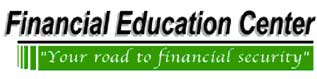 J. Michael Collins
Faculty Director, Center for Financial Security
University of Wisconsin-Madison
7401 Social Science, 1180 Observatory Drive
Madison, WI 53706
608-616-0369
jmcollins@wisc.edu 


For More Information: cfs.wisc.edu
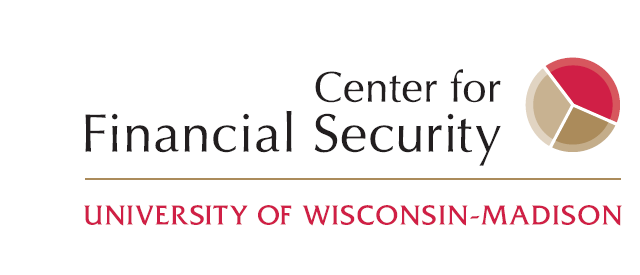